PRINCIPAL DESIGNER WORKING GROUP(PDWG)
Knowledge Transfer – Safety Hub Webpage.
25th July 2019
Pav Singh 
Associate Technical Director CDM HSEQ Services
Knowledge Transfer
Our objective as professional engineers within PDWG is to leave a whole life learning legacy for future generations where each person feels that they have been empowered to contributed to:

Change in culture and behaviour considering Occupational Health and Safety Hazards in Design 
Demonstrating a personal impact in Occupational Health & Safety Leadership – Your Shadow 
Leaving a positive H&S legacy
Developing an exemplar culture in H&S with lessons shared with industry
[Speaker Notes: BIM & it’s characteristics:
BIM evolves throughout the project life cycle; Plan, Design, Built, and Manage]
Current Website
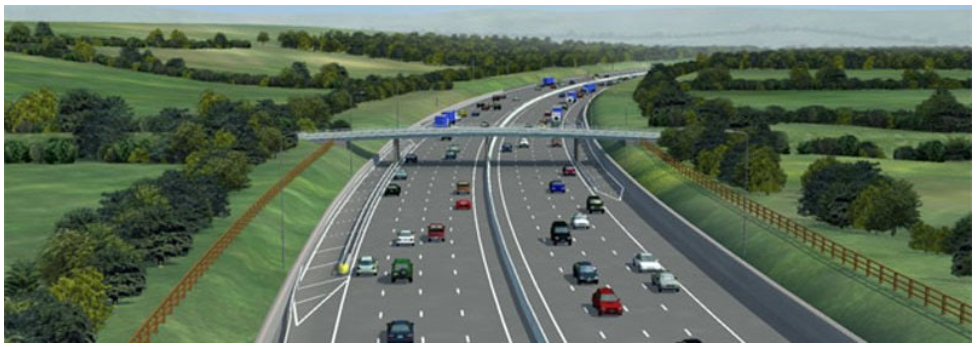 Overview – provides overview of PDWG including leading in CDM 
Objectives  - supporting HE initiatives 
Presentations from PDWG meetings 
Safety By design resources 
Whole life H&S for design construction O&M 
Temporary works 
Other Subjects – Asset data management,  Lean / BIM etc
08 August 2019
3
Website update progress
The themes are being developed including owners and key information being developed .  
Develop sub-tiles to coordinate information on website.
Advanced searches develop metadata  
Develop lessons learnt including Safety Case studies for Designers and contractors
Provide good visual examples
Progress :  
We have has a meeting with Safety Hub Web page team who have provided proforma documents  to develop the scope for each page and sub page.
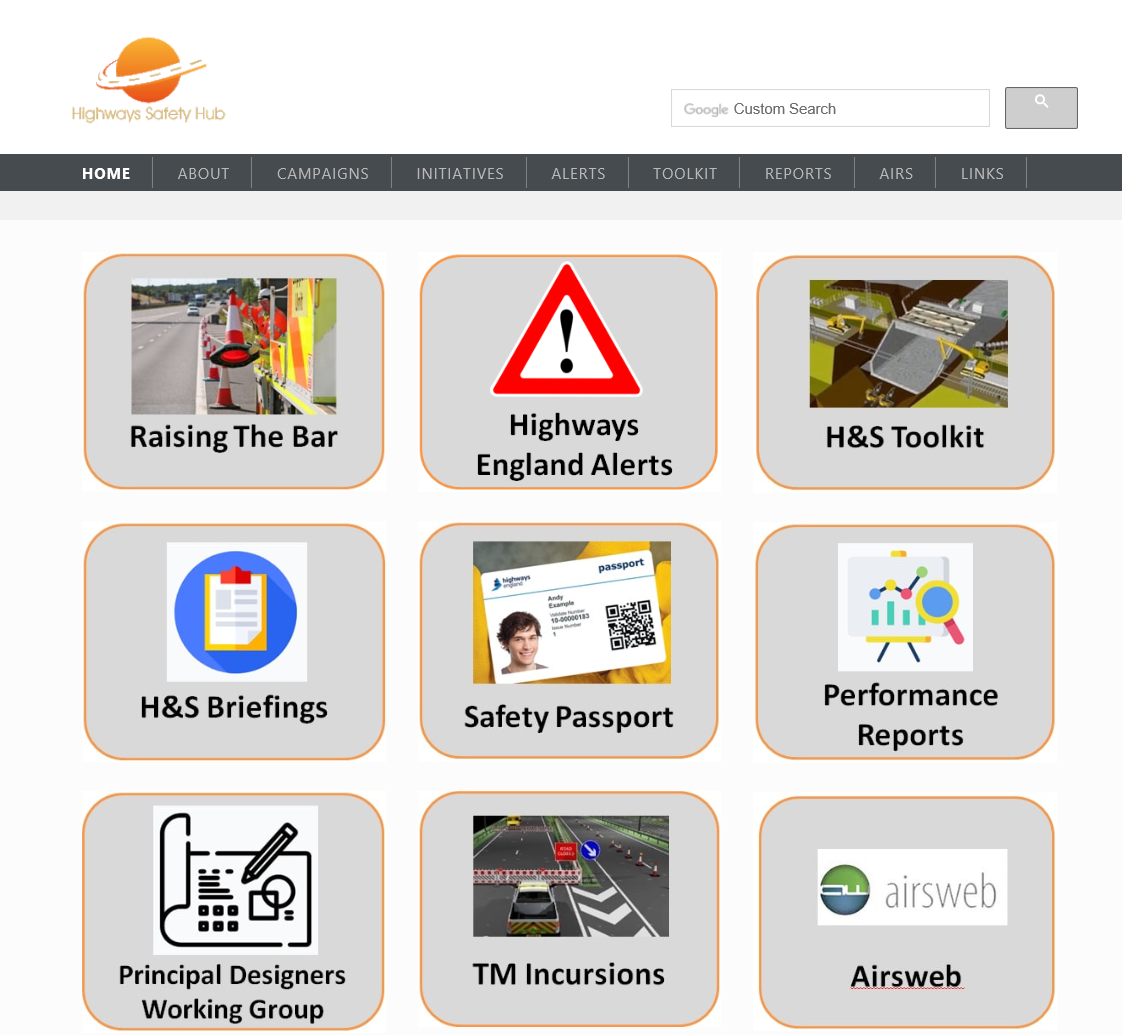 08 August 2019
4
Proposed Governance & Delivery
The Governance  
The knowledge share web page proposals will be passed through the PD Whole Life H&S Sub Group - Andrew Finch  and /or Design Risk Management Subgroup
This will ensure consistency  
Validation of information 

The Delivery   
There will be nominations for each of the web pages  
We will develop better visualisation and feel for easy route map for information
Workshop  this afternoon 
Develop subgroup to support delivery of information 
Find areas of intertest so that we can all have input 

Subject Areas Proposal  & Nominations
08 August 2019
5
Topics – Principal Designer
CDM with Highways England – TBC  
Existing actions 
Highways England application of CDM – IAN 105 
PCF 
Quality Assurance  


Resources  
HSE 
CIRIA 
Site visualisations including time lapse videos
Presentations on CDM
08 August 2019
6
Whole Life Task Group  Webpage
Martin Partington – Webpage Layout Development   
The proposed webpage coordinates the information developed by the PD Whole life task group to the Safety Hub   
Integrating issues and actions log  
Design change management
Safety by Design
Buildability  
Design feedback O&M
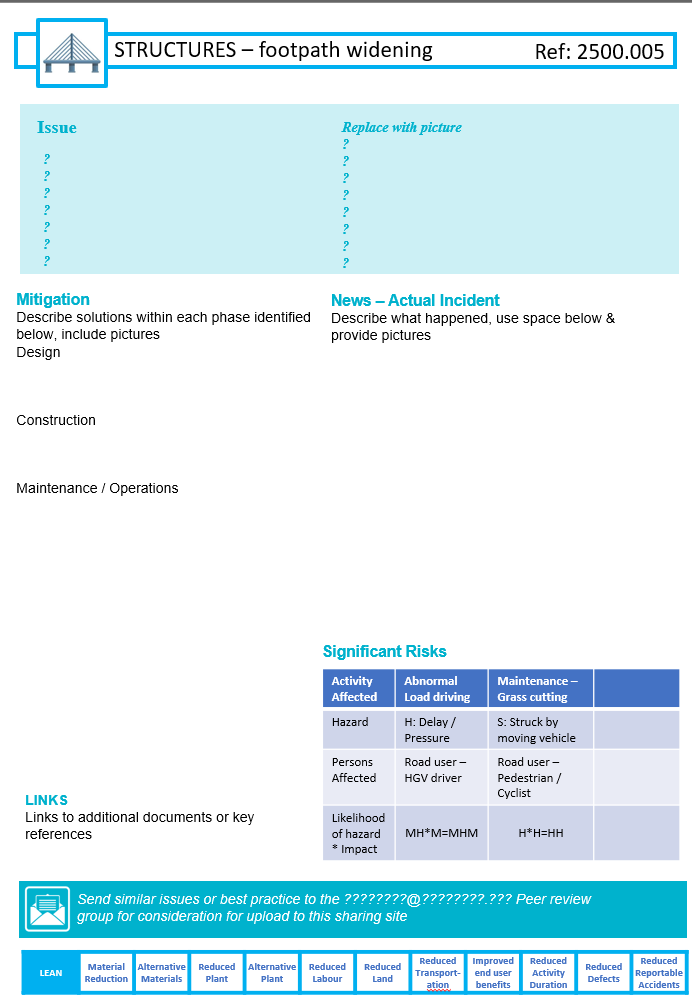 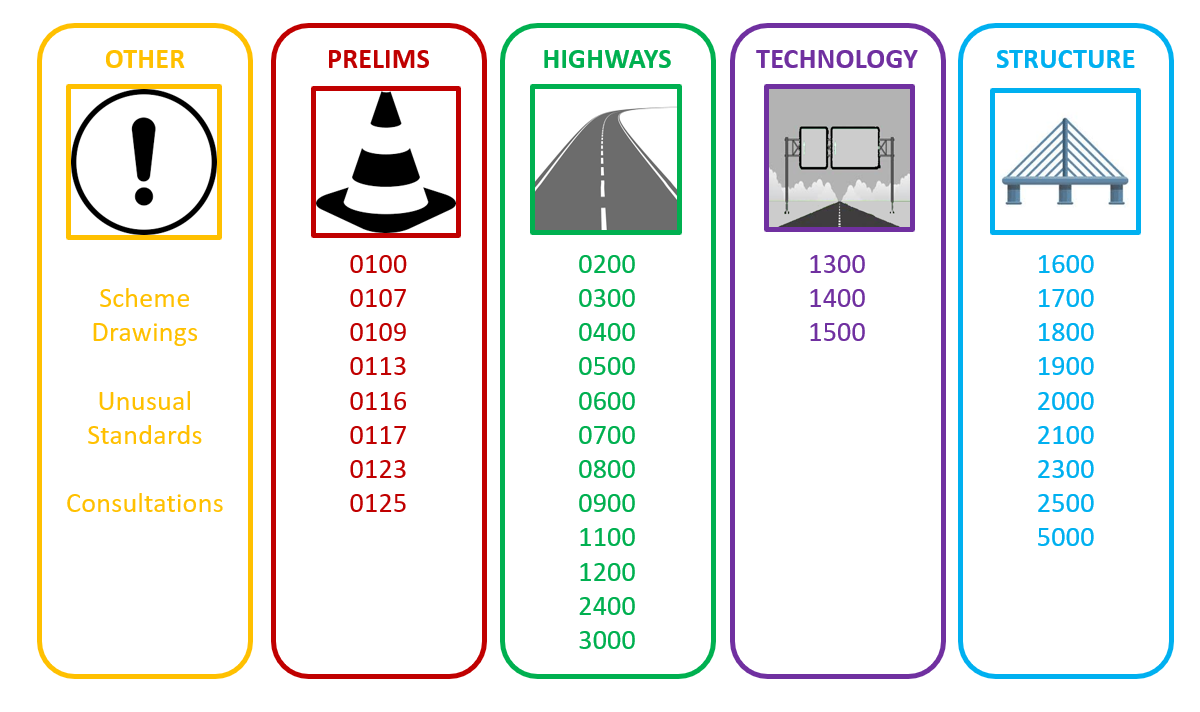 08 August 2019
7
Topics – Temporary Works Forum
Jim Tod & David Thomas  
Provide visual tiles and links regarding the TWF 
Provide links to guidance sheets   
Develop metadata and case studies
Develop a feedback loop to permanent works designers  

Structural safety Confidential Reporting on Structural Safety     
The TWF have a good interface with CROSS 
They can support a link to the website and interface
https://www.structural-safety.org/
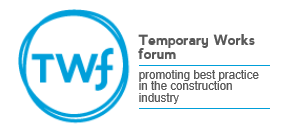 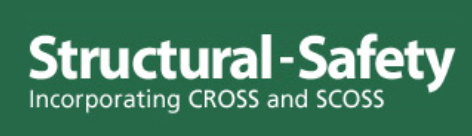 08 August 2019
8
Topics - Health & Human Factors
Web Page using Design for Health Working With Liz Bennett 
Supporting Highways industry to add into the webpage    
The DfH Task Group reports to the CONIAC Health Sub-Group & HICLG.
Working with RSSB to develop a cross industry Health in design resource
https://www.rssb.co.uk/Pages/Health-by-Design.aspx

DfH Task Group Projects  
Guidance for Designers
Clients reasonable expectations for Health in design
Top ten think points for designers
Skills, Knowledge, Attitude, Training, Experience 
Training Development
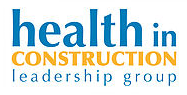 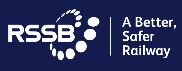 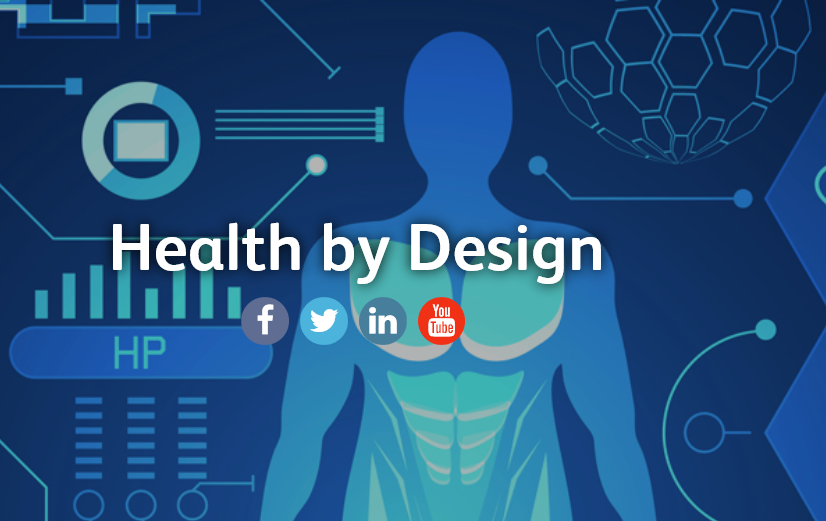 08 August 2019
9
Topics
Services Coordination – TBC    
Best Practice in coordinating Statutory Undertaker information 
Data management 
Designer guide to service management 
CDM management and coordination of service diversions    
M4SM; A14  

The Delivery   
There will be nominations for each of the web pages  
We will develop better visualisation and feel for easy route map for information
08 August 2019
10
Next Steps
Next Steps:  
We need nominations for web pages
Develop quick wins with existing information
08 August 2019
11
08 August 2019
12